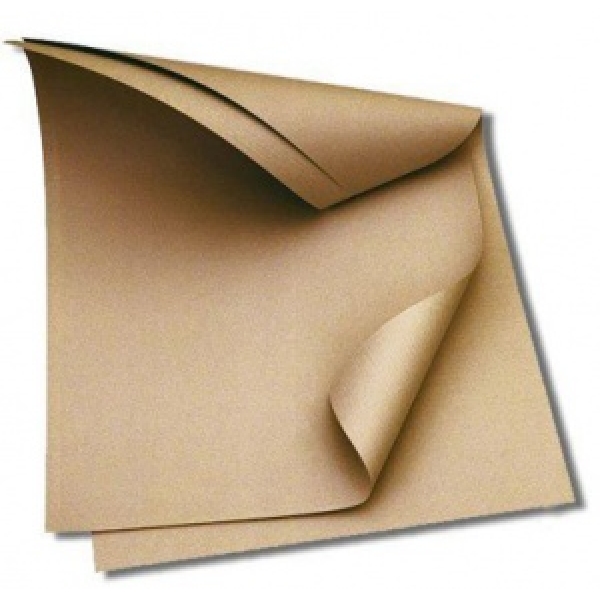 «МАН Історик – Юніор Дослідник. Геноцид як феномен ХХ сторіччя»Тема роботи: «Геноцид проти українського народу. Голодомор на Сватівщині»
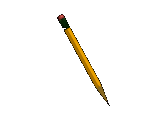 Воробйов Дмитро
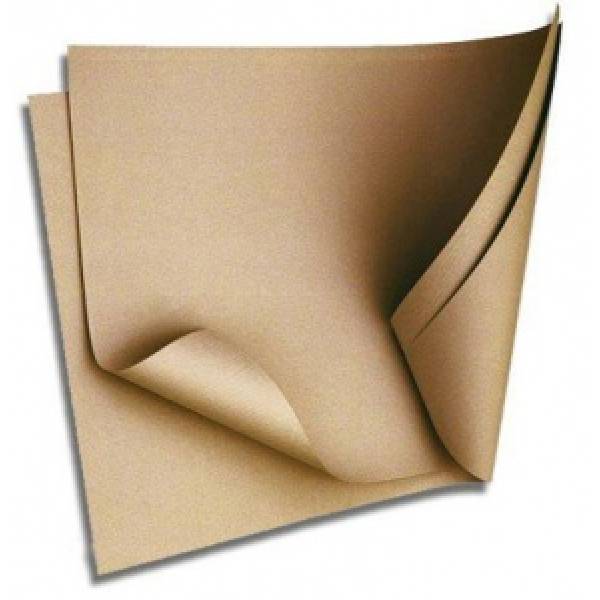 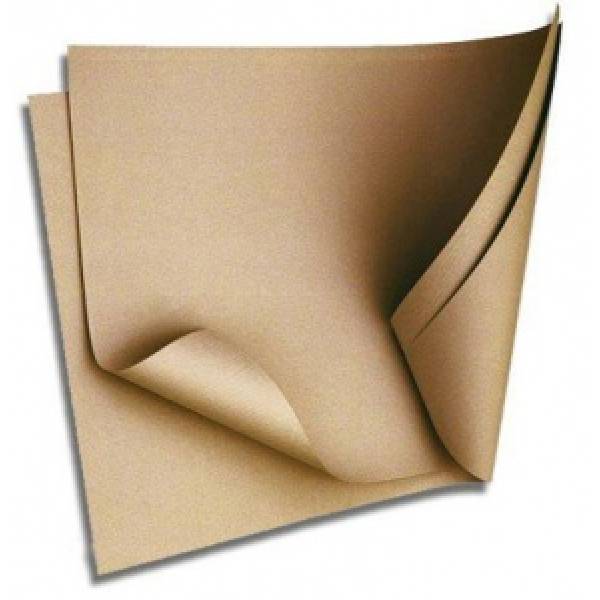 Учень 10 класу КЗ «НВК Сватівська 
       ЗОШ І ст. – гімназія»
           



           Науковий керівник:Канівець Інна Олегівна, вчитель історії  КЗ «НВК Сватівська 
       ЗОШ І ст. – гімназія».
Зміст
Мета, актуальність теми.
Геноцид як феномен ХХ ст.
Голодомор випадковість чи злочин?
Причини Голодомору.
Спогади очевидців.
Наслідки Голодомору.
Геноцид проти українського народу.
Література.
Об`єкт досліждення: Голодомор на Сватівщині в 1932 – 1933рр.
Актуальність: Найжахливішим злочином тоталітарної системи  проти українського народу став штучний голод 1032 – 1933 р. визнаний геноцидом. Наслідки дають право історикам віднести Голодомор до найбільш трагічних подій української історії. Голодомор 1932 – 1933 р.р.  - це історична минувшина, що живе в пам`яті очевідців, жагучим болем відбугується у їхніх душах, у серцях нинішніх поколінь українців. Лише після здобуття Україною незалежності вчені отримали можливість неупереджено досліджувати явища Голодомору. Але для повного висвітлення проблеми в історичних джерелах потрібна не одна тисяча документальних свідчень. Без них не може бути правдивої розповіді і про винуватців трагедії на місцях, і про масштаби і наслідки голоду та його вплив на політичне, господарське, демографічне та духовно-релігійне життя народу. Особливо важливо показати регіональні особливості Голодомору, вплив на людей місцевих обставин.
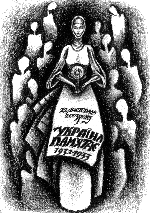 Мета дослідження:
На основі дослідження документів, матеріалів, свідчень очевидців розкрити загальну картину причин, суті та наслідків Голодомору 1932 – 1933 рр. в Україні, зокрема на Сватівщині. 


Предметом дослідження є вивчення масштабів Голодомору  проти українського народу  на території Сватівського району Луганської області.
Геноцид
Геноцид – це цілеспрямовані дії з метою знищення повністю або частково окремих груп населення чи цілих народів за національними, етнічними, расовими або релігійними мотивами.
Геноцид – крайня форма дискримінації. Саме слово було винайдене у 1943р. Рафалом Лемкіном.
Згідно з Ковенцією ООН, до дій геноциду належить:
 Вбивство членів будя – якої групи;
Заподіяння важкої чи тілесної шкоди членам групи;
Навмисне створення для цієї групи умов життя, що мають за мету призвести її повністю чи частково до фізичного винищення;
Вживання заходів, спрямованих на запобігання народжуваності в середині групи;
Насильнице переміщення дітей даної групи в іншу групу.
         На практиці термін «геноцид» використовується «у випадках масового знищення цілих народностей»…
      Голодомор – соціально-господарське явище, що виявляється в позбавленні           населення мінімуму необхідних продуктів харчування і призводить до зміни демографічної і соціальної структури населення. 

28 листопада 2006 року Верховна Рада України ухвалила закон «Про Голодомор 1932–1933 років в Україні», яким Голодомор визнаний геноцидом українського народу.
«Перед живими і мертвим, перед всім світом маємо сказати, голодор був геноцидом українського народу»
Кожен народ має свою власну історію, історію, яку створили і вистраждали впродовж багатоьох століть. Але серед усіх цих подій Голодомор 1932 – 1933 рр.  - одна з найбільш трагічних сторінок історії українського народу. За механізмом творення і страхітливими наслідками його слід віднести до  найтрагічних подій в історії людства.
     Ретельне вивчення великої кількості архівних джерел, особливо документів про діяльність Політбюро ЦК ВКП(б) і ЦК КП(б)У  та союзного і республіканського урядів, дає усі підстави для висновку, що голод в Україні не був причиною розбурханої природної стихії – це був штучно створенний Голодомор, свідомою акцією імперських сил проти українського селянства.
     Голод був не просто штучним, а рукотворним, тобто свідомо створений тодішнім політичним керівництвом СРСР і України. Про це свідчать і численні архів документи, виступи політичних діячів і спогади очевидців цієї трагедії.
      Так, ставленик Сталіна Мендель Хатаєвич, один з керівників хлібозаготівельної компанії на Україні в 1933р.,  відверто і цинічно писав: «Між селянами і нашою владою жорстока боротьба. Це боротьба на смерть.Цей рік став випробуванням нашої сили і їхньої витривалості. Голод довів їм, хто тут господар. Він коштував мільйонів життів, але колгоспна система існуватиме завжди. Ми виграли війну».
Причини Голодомору
Насильницька масова і суцільна колективізація.
Розкуркулювання. «Ліквідація куркульства як класу».
Продрозкладка  - примусова хлібозаготівля.
В результаті економічно необгрунтованої політики насильницької суцільної колективізації і варварської «ліквідації куркульства як класу», продуктивні сили села неупинно знекровлювалися і валові збори зернових відчутно зменшувалися; уряд, щоб фінансувати зростаючі потреби індустріалізації,злочинно все більше підвищував розміри хлібозаготівель, що наближало до грандіозної катастрофи. Валовий збір зернових України у 1930р. становив  - 22, 9 млн.т.,а «загатовили» 7,8 млн.т., (34% валового збору). У 1931р. Зібрано – 12,8 млн.т. заготовлено – 7 млн.т. (54, 6%). Отже Україну залишили без хліба. Наявного зерна ледве вистачило б для посіву.
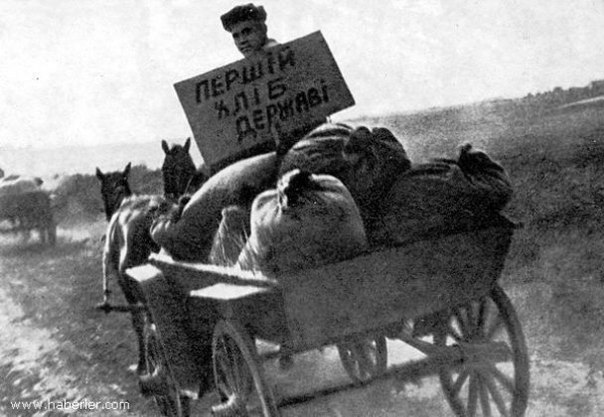 Причини(спогади очевидців).
Губіна Л.І. (с. Куземівка) – «Незважаючи на посуху у селян було все для існування, але великі, непомірні податки змусили людей голодувати».
Місько В.І. (с. Наугольне) – «Активісти забирали не тільки зерно, а й інші речі. Так, у моїх сусідів забрали кожухи, корову, телицю і тут же віддали їх членам «красної мітли». І залишили родину на голодне існування… За два місяці в родині померло троє дітей…» 
Гур О.Г.(с.Містки) – «Кожному району були задані плани по збору зерна, коли зібрали один план, приходив інший, і так, доки з району не вивезли все зерно»(4).
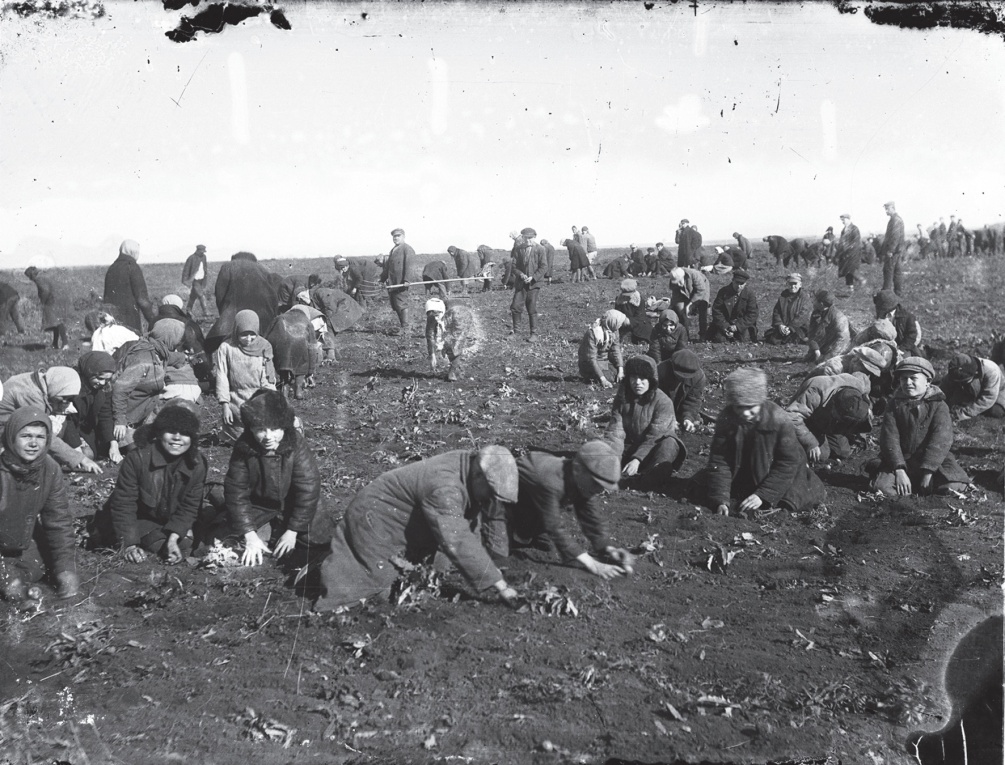 Свідчення очевидців
Гончарівська сільська рада
Пономаренко Василь Омелянович “Чорний” 1933 рік забрав з моєї родини 5 чоловік. Від голоду померли тато, 2 брати і 2 сестри. Вижили лише я і мама. Мамі в той час було 32 роки, а мені лише 4. Зимою було важче, а коли настало літо, то стало трохи ліпше. Мама ходила на роботу. Колгосп організував триразове харчування для ти, хто працював у полі. Ввечері мама завжди приносила мені суп та шматочок хліба. Я чекав її з нетерпінням, пухнучи з голоду. Але ж вона приносила мені свою вечерю…. Коли я їй пропонував поїсти разом зі мною, вона говорила, що не голодна. До кінця літа в нашому селі було відкрито притулок для дітей, батьки яких загинули від голоду. Мене також прийняли в цей притулок. Годували нас тричі на день. На сніданок і вечір був суп, а в обід – суп і шматочок хліба. Ночувати я ходив додому. Інколи в мене забирали хліб старші діти, але я не ображався, адже знав, як це бути голодним”.
Коломичанська Сільська рада
Островерхова Лідія Никтфорівна
         “Крім мене, у батьків було 8 дітей. Я – найстарша. Наша родина до колгоспу не вступила. У батьків були і коні, і вівці, і корова, і птиця. Батько тяжко працював на своїй землі, щоб прогодувати 9 – ро дітей. Був хліб, і було що до хліба. У людей не просили, ще іншим допомагали. А восени 1932 р. , коли батьки були у полі, прийшли комсомольці і забрали всю худобу, птицю та вигребли все зерно й овочі. Залишилася родина узимку з порожніми сараями та засіками. Я гарно вишивала. От вишию рушник, а батько його виміняє на харчі. Хоч трішки, але все ж таки їли. Та скоро закінчилися і полотно, і нитки. Виміняли з хати все, що можна було. Ото і настав голод. У колгоспі стала взимку дохнути худоба. Її вивозили за село на скотомогильник. Вночі батько, як і інші односельці, піде, настругає мертвої дохлятини, мати наваре та й їмо. Ось дізналися у колгоспі про це і поставили сторожів охороняти дохлу худобу, щоб люди не брали. Їли кору з берести, жолуді, пташок, намагалися товкти качани з кукурудзи і пекти з них коржі. Пекли на олії із свиріпи,  а вона така гірка… Та все одно за зиму 1932 – 1933рр. Померли батько і 5 – ро дітей”.
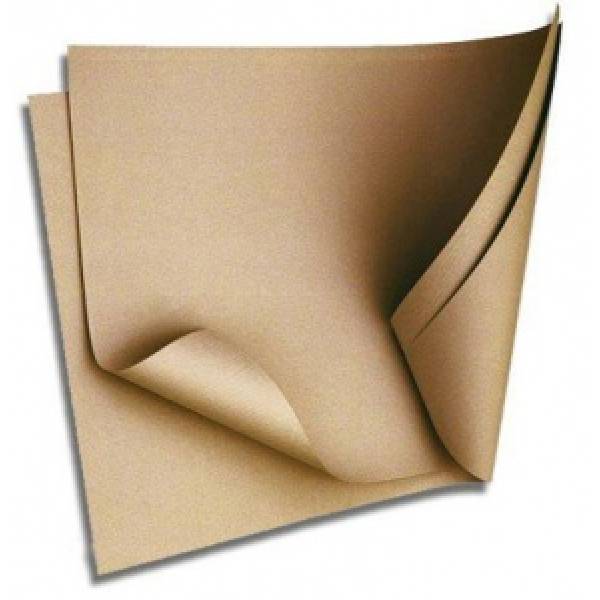 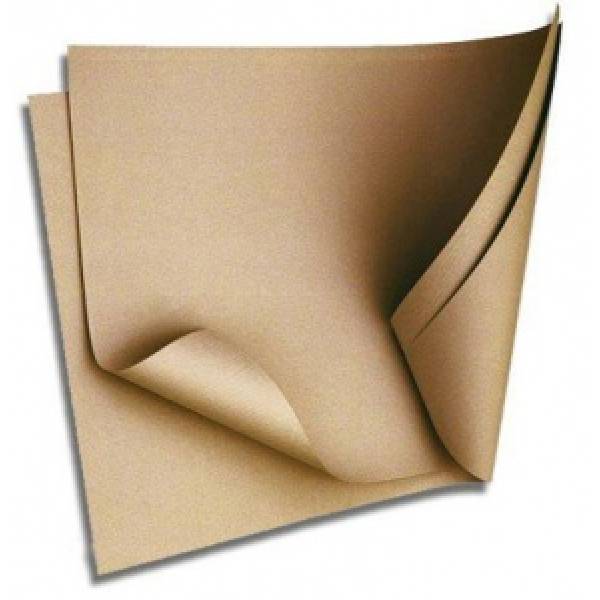 Свідчення очевидців
Сватівчанка
 Панченко (Наконечна)
(вул. ім.Дзержинського, 45) згадує: 
«Нам, комсомольцям, райком комсомолу доручив голодних безпризорних дітей збирати по вулицях села і на вокзалі. В Сватове часто привозили дітей із сіл (де дуже голодували люди) і великих міст сподіваючись, що дітей підберуть і відправлять до дитячого будинку. В ці роки в Сватове було відкрито п’ять дитбудинків: один по провулку Заводському (де був дитсадок ім.Леніна), другий на площі Шевченка, №8, третій і четвертий на пл. Волі в хаті-читальні (біля церкви) і в будинку розкуркуленого Ярового, п’ятий по пров.Кузнечному. Ми щоденно знаходили по 2-3 дитини і дуже кволих відправляли до лікарні, а більш міцних до дитбудинку. Нам була виділена підвода, на ній ми і возили дітей. Я до цього часу пам’ятаю одного чоловіка із с.Гайдуківка, який сидів на вокзалі дуже виснажений і обезсилений. Він плакав і прохав нас взяти його чотирьохрічну доньку, щоб вона вижила. Ми відвезли дівчинку до дитбудинку, а її батько помер».
Сватівчанка 
Плотнікова Надія Логвіновна 
(вул. Набережна, 18) додає: 
«Померлих дітей з дитбудинку ховали у спільних могилах без труни, клали один біля одного, покривали соломою, сіном, або ліжником і засипали землею. Іноді померлі в дитбудинку діти лежали по декілька днів у підвалі, доки їх не заберуть і поховають в спільній могилі».Для голодуючих колгоспників організовувалися пункти громадського харчування. 14 червня 1933 року в Сватівському районі організовано 42 польових пункти громадського харчування, якими охоплено 4120 чоловік.Пункти посудом були забезпечені, але продуктами не повністю .18 Це виглядало великим благом тільки на папері, а на ділі це зовсім не так. По-перше, ці польові пункти почали організовувати під кінець Голодомору, коли голодування селян набуло найстрашнішої сили по всій території України. Багатьом селянам і селянським родинам ця допомога вже не могла допомогти. По-друге, ще 22 серпня 1932 р. «Укрколгоспцентр» заборонив колгоспам видавати хліб для громадського харчування колгоспників, крім трактористів. І запропонував колгоспникам при отримуванні гарячої їжі на роботі приносити свій хліб.
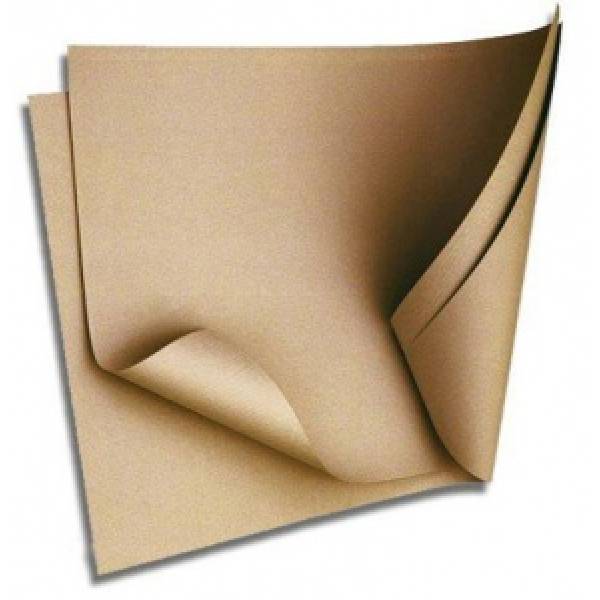 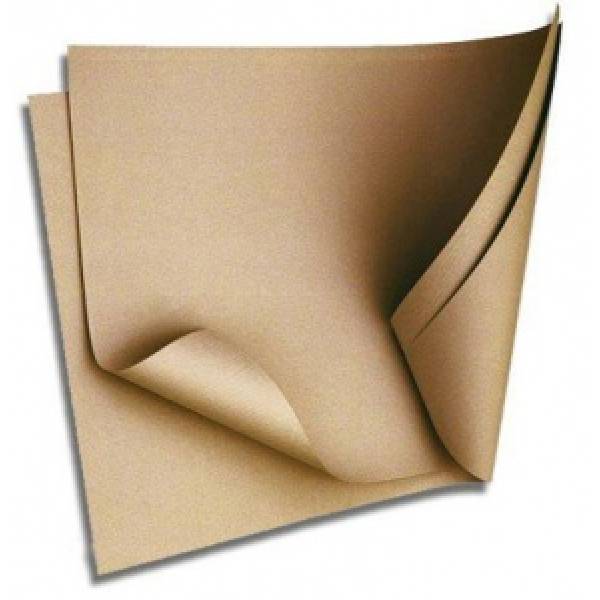 Наслідки Голодомору
Висока смертність
     Втрати серед українського населення за дослідженнями С.В. Кульчицького становлять з поправкою на неточність – до 5 млн. чол. Західний спеціаліст українського походження В.Гришко: “За найбільш обережними оцінками, заснованими на аналізі радянської статистики, жертви голоду в УРСР становить – 7,5 млн. чол., з яких 4, 8 млн. вмерли від голоду в 1932 – 1933 рр. , а решта становить втрату природного приросту”. На парламентських слуханнях, присвячених 70 – річчю Голодомору на Україні, спікер парламенту Володимир Литвин заявив, що під час Голодомору На Україні загинуло 3 – 10 млн.чол.., але вірогідніше, близько 7 млн.
Значні негативні економічні, політичні, морально – етичні, та соціально – психологічні наслідки.
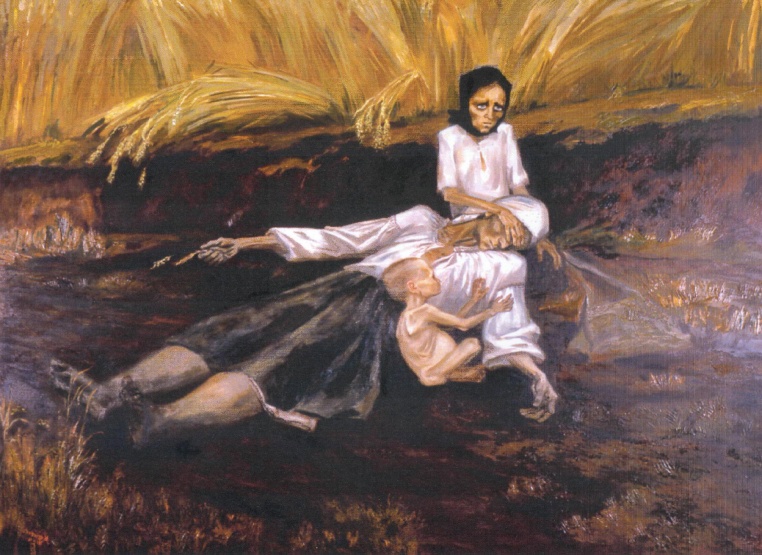 Геноцид проти українського народу
Протягом багатьох десятиріч трагедія Голодомору заперечувалась владою СРСР.  Уперше про Голодомор 1932-1933 рр. в Україні було згадано 25 грудня 1987 р.  28 листопада 2006 року Верховна Рада України ухвалила Закон «Про Голодомор 1932-1933 років в Україні», в якому зазначено, що  Голодомор 1932-1933 років Україні є геноцидом Українського народу. Сватівською районною державною адміністрацією в травні 2008 року проаналізовано 11 архівних книг реєстрації смертей за 1932 -1933рр. по 18 сільським радам, які входять до складу Сватівського району. Було зафіксовано смерть 501 людини – це цифра, яка не викликає сумнівів, що вона зумовлена голодом.  Якщо до цієї цифри додати перелік смертей до яких зафіксовані діагнози, то ця цифра зросте до 2717 чол. У своїх спогадах очевидець Голодомору Паляничко О.І. (м. Сватове) повідомила, що її добрий знайомий попав у 1933р. На практику до Сватівської райлікарні. Завідуючий лікарнею наказав йому при видачі медичних довідок про смерті, писати, що смерть наступила від гострої сердечної недостатності. І такі випадки, на жаль, спостерігалися в кожному медичному закладі.
Багато дослідників вважають, що голод був для Сталіна засобом послаблення українського націоналізму, бо він стверджував, що “Селянське питання було основою, квітесенцією національного питання… По суті національне питання є селянським питанням”. У 1930р. Провідна українська комуністична газета долі розвинула це ототожнення, заявивши: “Спеціальне завдання колективізації на Україні полягає у тому, щоб…  знищити соціальну база українського націоналізму – індивідуальне селянське господарство”. 
              “Тому можна дійти висновку, що у кращому випадку Сталін вважав смерть мільйонів людей необхідною ціною індустріалізацією. В гіршому ж він свідомо дозволяв голодові змітати  всякий опір у цій особливо неспокійній частині його імперії”. 
       Таким чином, більшість вітчизняних і зарубіжних дослідників і політиків вважають, що корені трагедії криються не тільки в антиселянській, а й антиукраїнській спрямованості сталінської політики. І на думку зарубіжного радянолога Р.Конквеста “Українських селян нищили не тому що були селянами, а тому, що були українськими селянами”.
Президент України Віктор Ющенко своїм указом встановив останню суботу листопада вважати «Днем пам`яті жертв Голодоморів і політичних репресій”, 
       вшановувати пам`ять загиблих хвилиною мовчання.
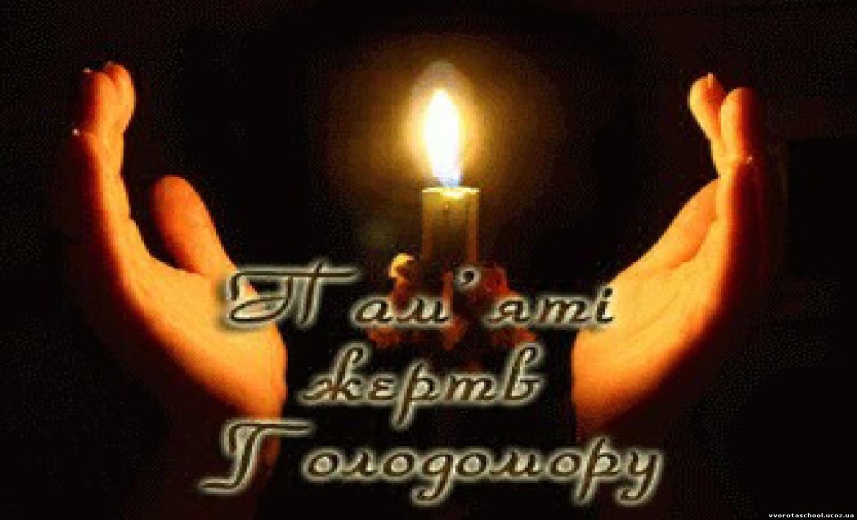 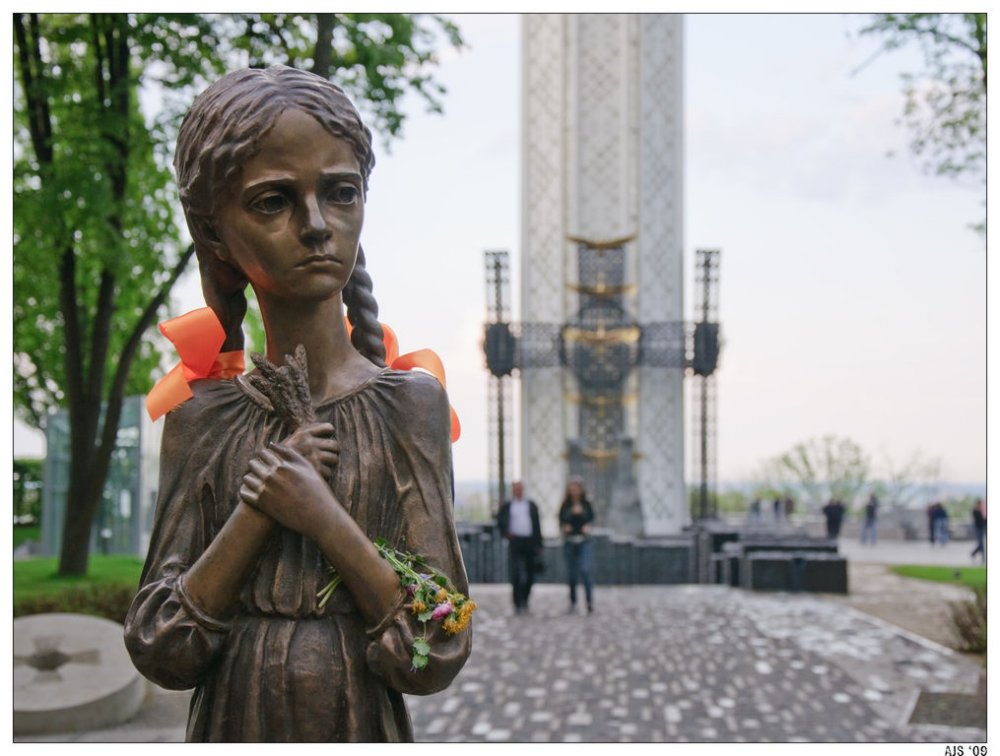 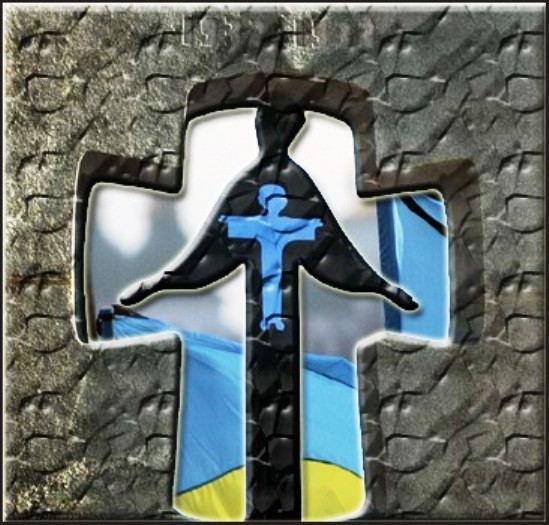 … На міському кладовищіВисочіє хрест.Всіх він пам’ятників вищеЗвівся до небес.Розказати хоче небуПро страшні часи.Всім живим почути требаМертвих голоси……На селі жахливий голод,Голосіння хор,В хатах бродить лютий голод,Плач, хвороба, мор.Діти зграйкою стулились –Мати помира.Горя досита наїлась,А ще ж не стара.«Що ж робитимемо, мамо ?Нас не покидай !Що ж буде тепер з нами ?«Не вмирай! Вставай!»Та шепоче їм матуся:«Все для вас віддам,В небі, дітоньки, діждуся,Стріну вас я там !»Діти матір не ховали - Сили не було.Мовчки смертоньки чекали -Вимерло село…То сичі тут скрізь тужили,Вже не чутно й їх.Мабуть, мати вже зустрілаДіточок своїх…… На міському кладовищіВисочіє хрест.Височіє наша пам’ятьДо святих небес.
                                Піляшенко Інна
Важливіше за все донести правду про цю страшну національну катастрофу до свідомості всіх громадян нашої країни і їх нащадків, як і світової громадськості, і на основі достовірних архівних матеріалів остаточно розібратися в дійсних причинах і наслідках цього голодомору і зробити все можливе, щоб ніколи і нашій країні не були створені такі умови, які могли б спричинити таке страшне лихо з мільйонами жертв. Разом з тим, треба назавжди зберегти пам`ять про наших батьків, дідів і прадідів, родичів і знайомих, всіх тих, хто пройшов через страшну катівню репресій і Голодомору. Адже мільйони українських громадян, які безвинно загинули голодною смертю у 1932 – 1933 рр. , і повинні безслідно розчинитися у просторі і часі. Ми повинні пам`ятати всіх і не прощати злочину.
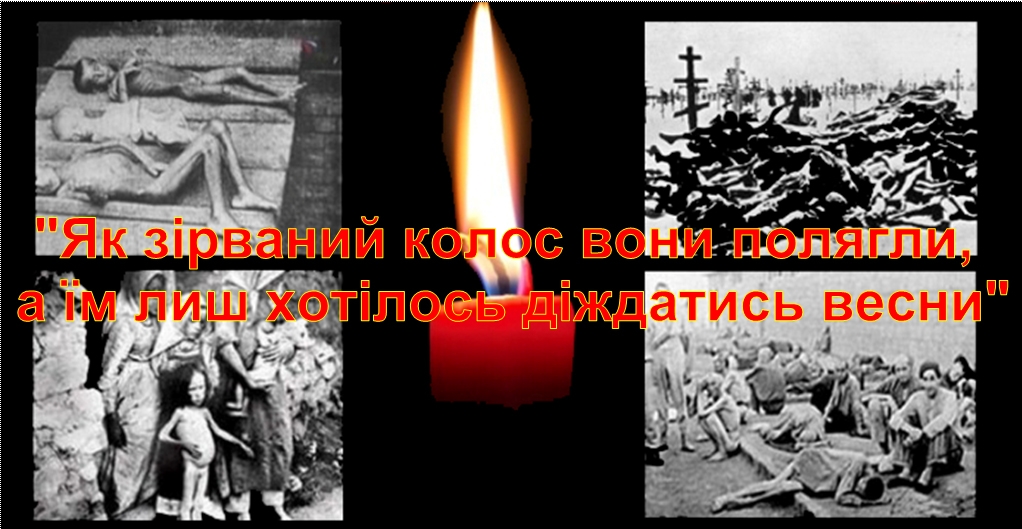 Література
Газета “Освіта”.Спецвипуск – підручник №1, №2.- Київ, 1993.
Орест Субтельний. Україна.Історія.Київ.: “Либідь”, 1993.
Журнал Бахмутський шлях. 2003. №1 – 2, арк.92.
Кульчицький С.В. Трагічна статистика голоду.3б. “Голод 1932 – 1933 років на Україні”…, арк. 77 – 78
Газета “народна” №20 від 26 листопада 2005р.
Леонід Королько. Голодомор:Причини і наслідки. Сватове, 2007.